Forum régional de normalisation de l’U.I.T pour l'AfriqueDakar, Sénégal, 24-25 mars 2015
ORANGE MONEY, 
FOCUS SUR LA QUALITÉ DE SERVICE
Laurent Marie 
Chef du Departement de paiements mobiles 
Laurent.kiba@orange-sonatel.com
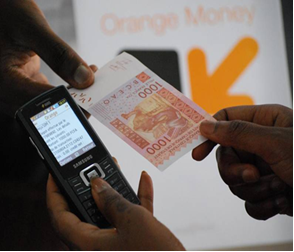 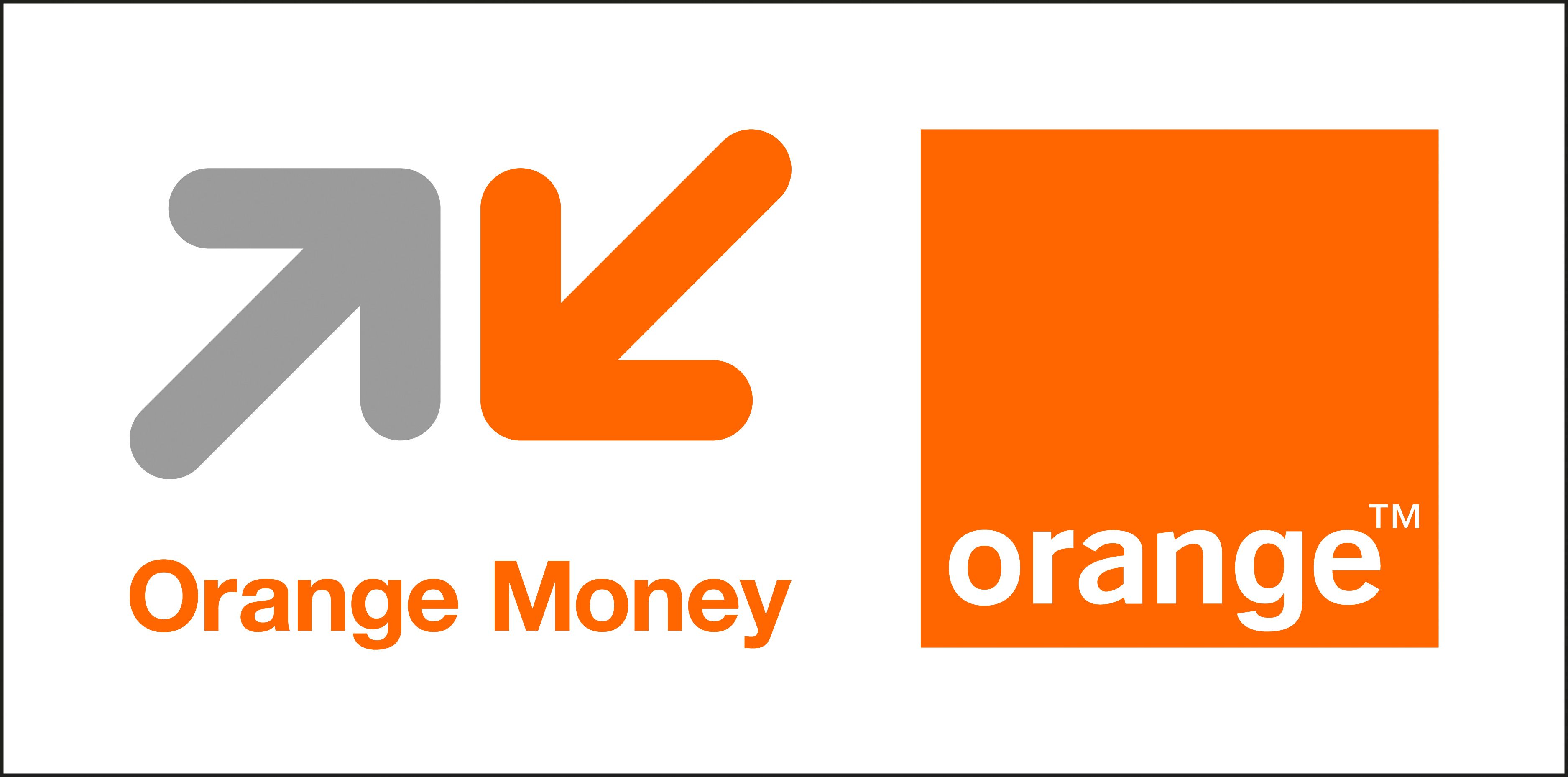 Introduction au marché
Contexte du marché: Taux de pénétration mobile: + 100% 

Opérateurs Mobiles : Sonatel, Opérateur Historique 
Orange opère dans  plusieurs secteurs comme leader 
Part de marché du mobile
  Ligne fixe
Sur internet
Sur IP TV
Sur   mobile money

8 000 000 clients de services mobile au 
Sénégal (2014) 
 Services financiers mobiles :
Sénégal
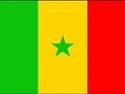 Resumé sur le Pays
 196 723 Km2
 Population = 14 M
 Devise = FCFA
 Taux de pénétration des services bancaires : 10%
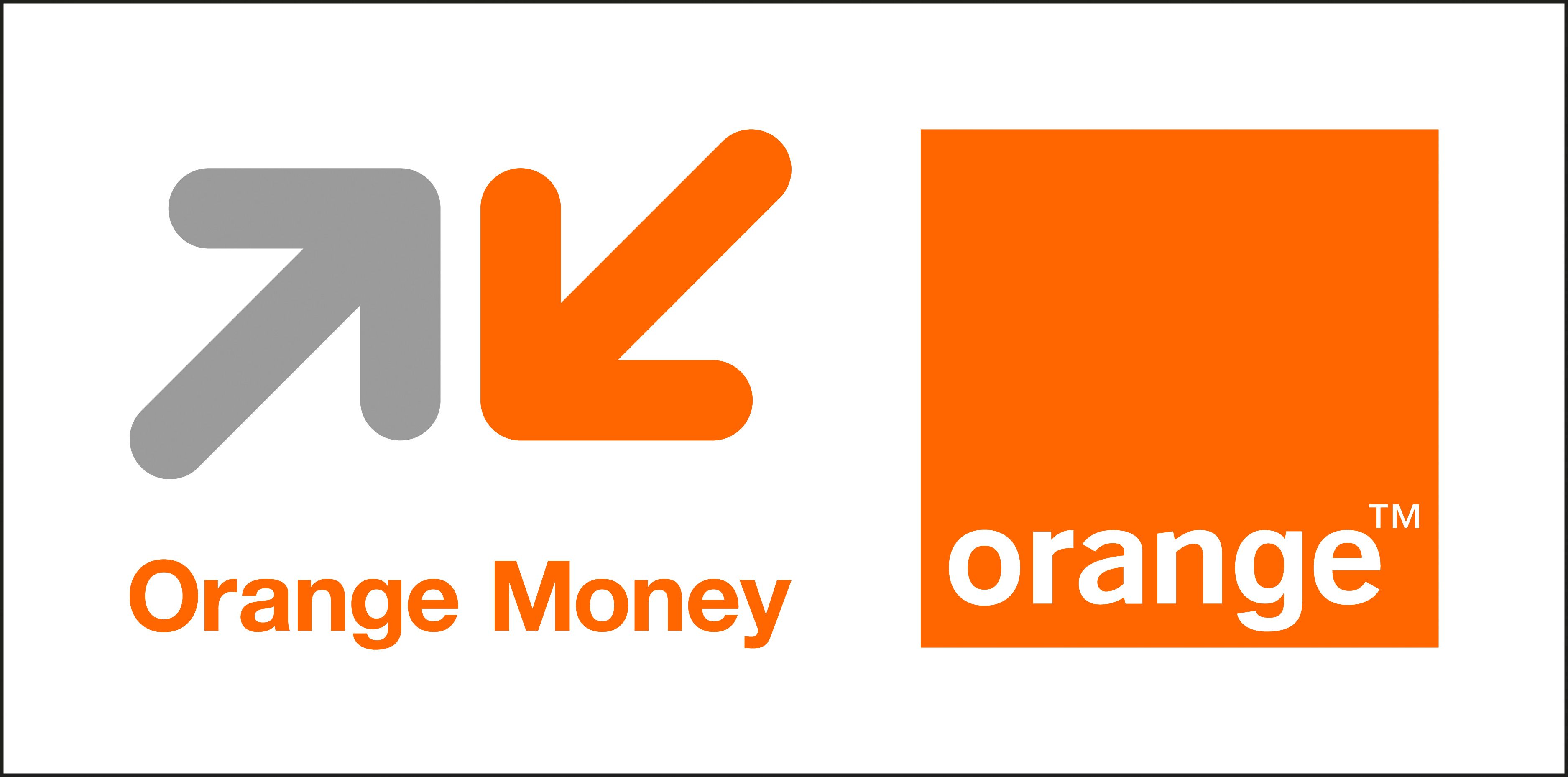 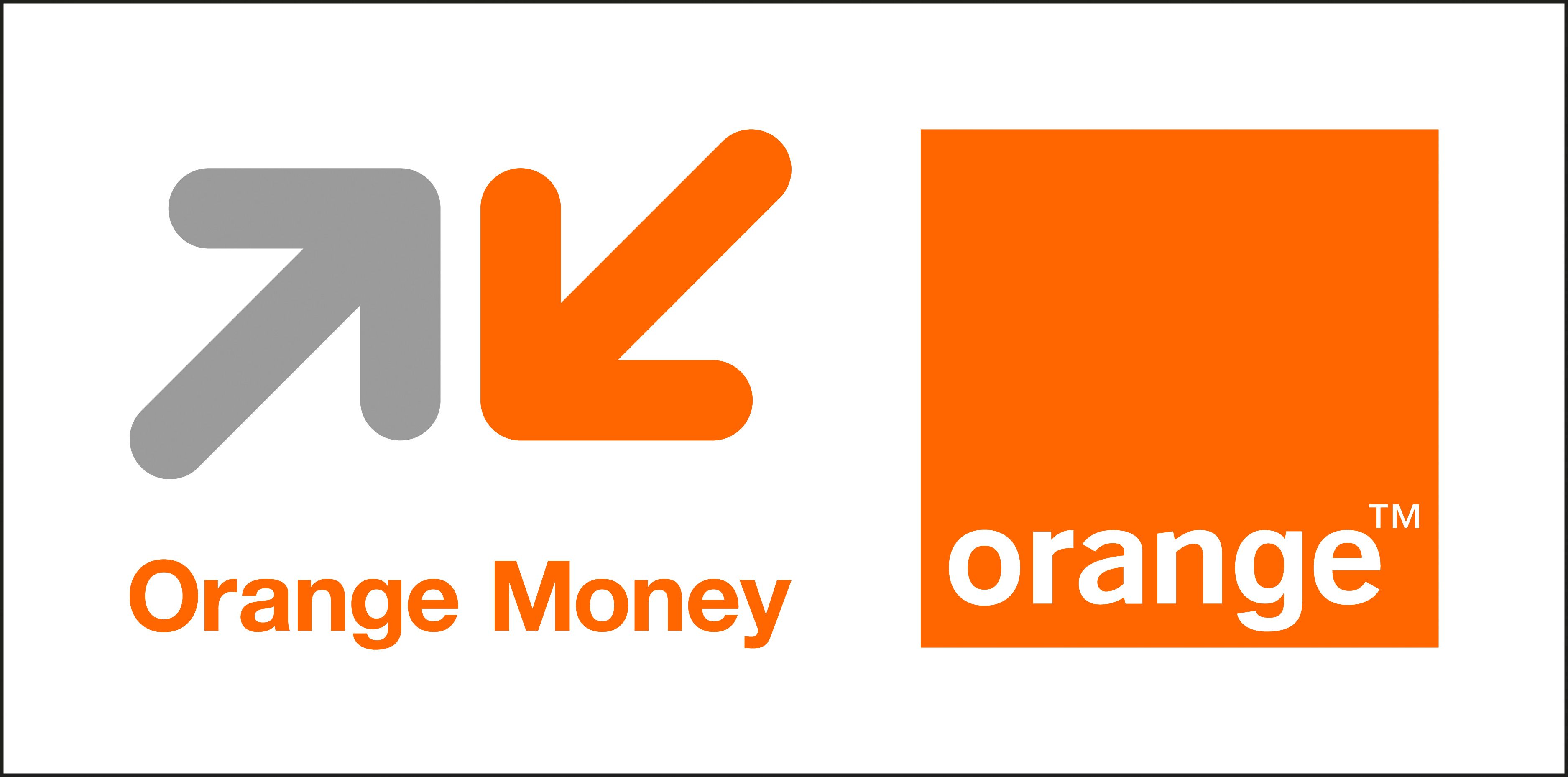 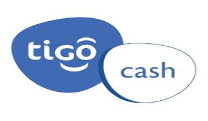 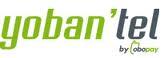 Une concurrence  diversifiée en pleine croissance et Open-plan
MOBILE  MONEY
Le MTO OU MPO (Cartes)
Acteurs réels
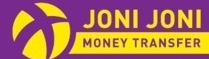 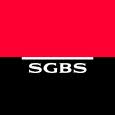 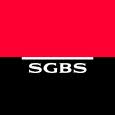 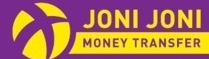 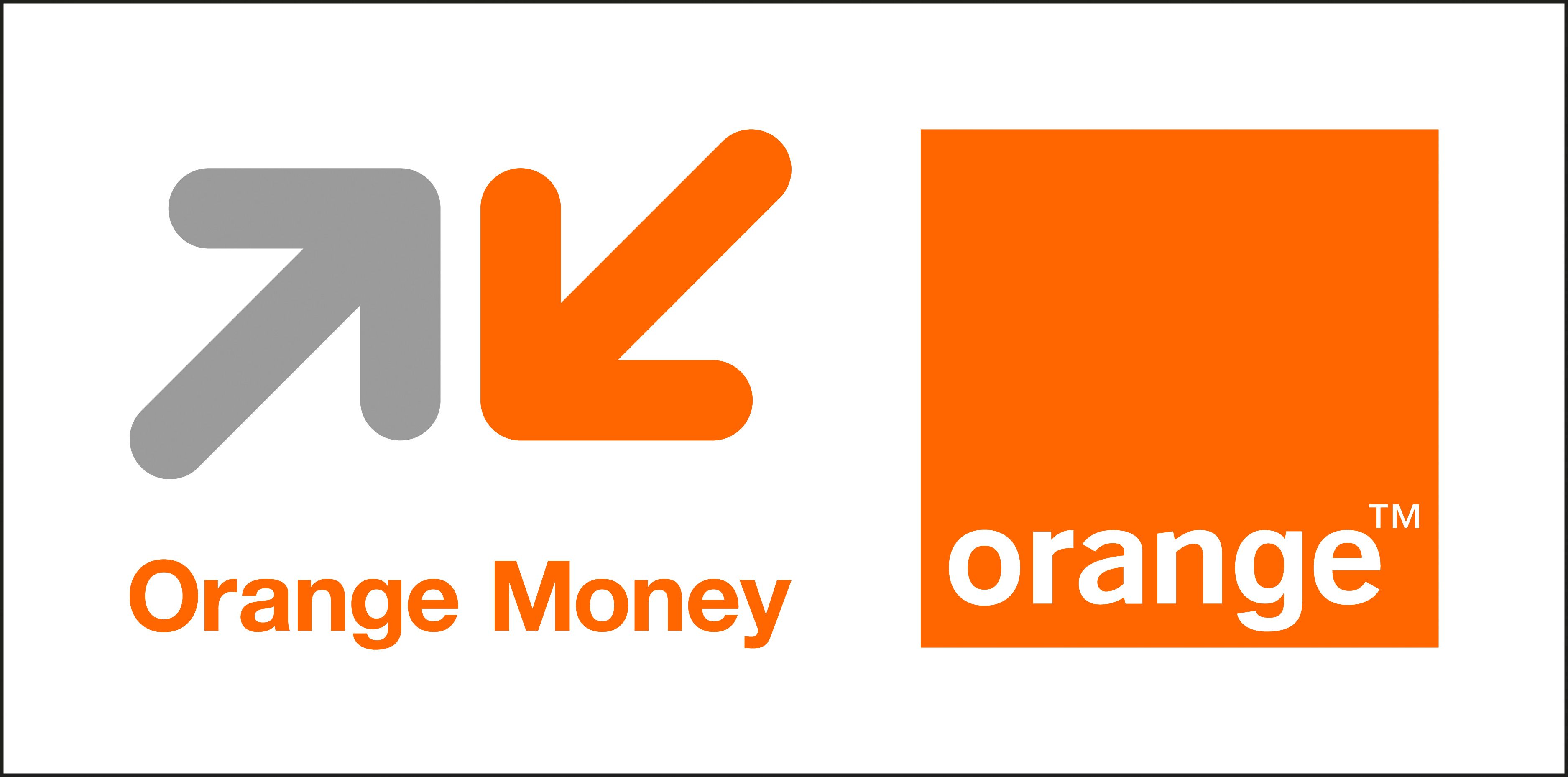 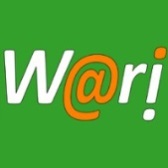 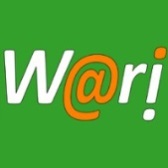 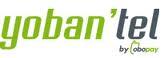 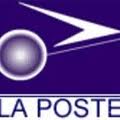 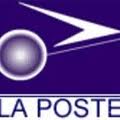 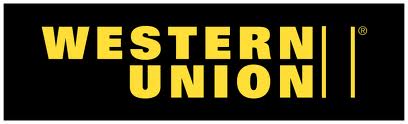 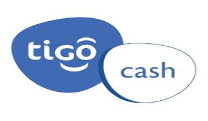 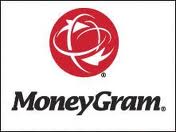 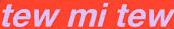 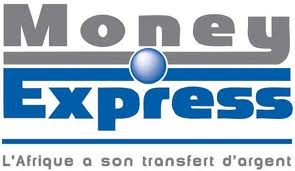 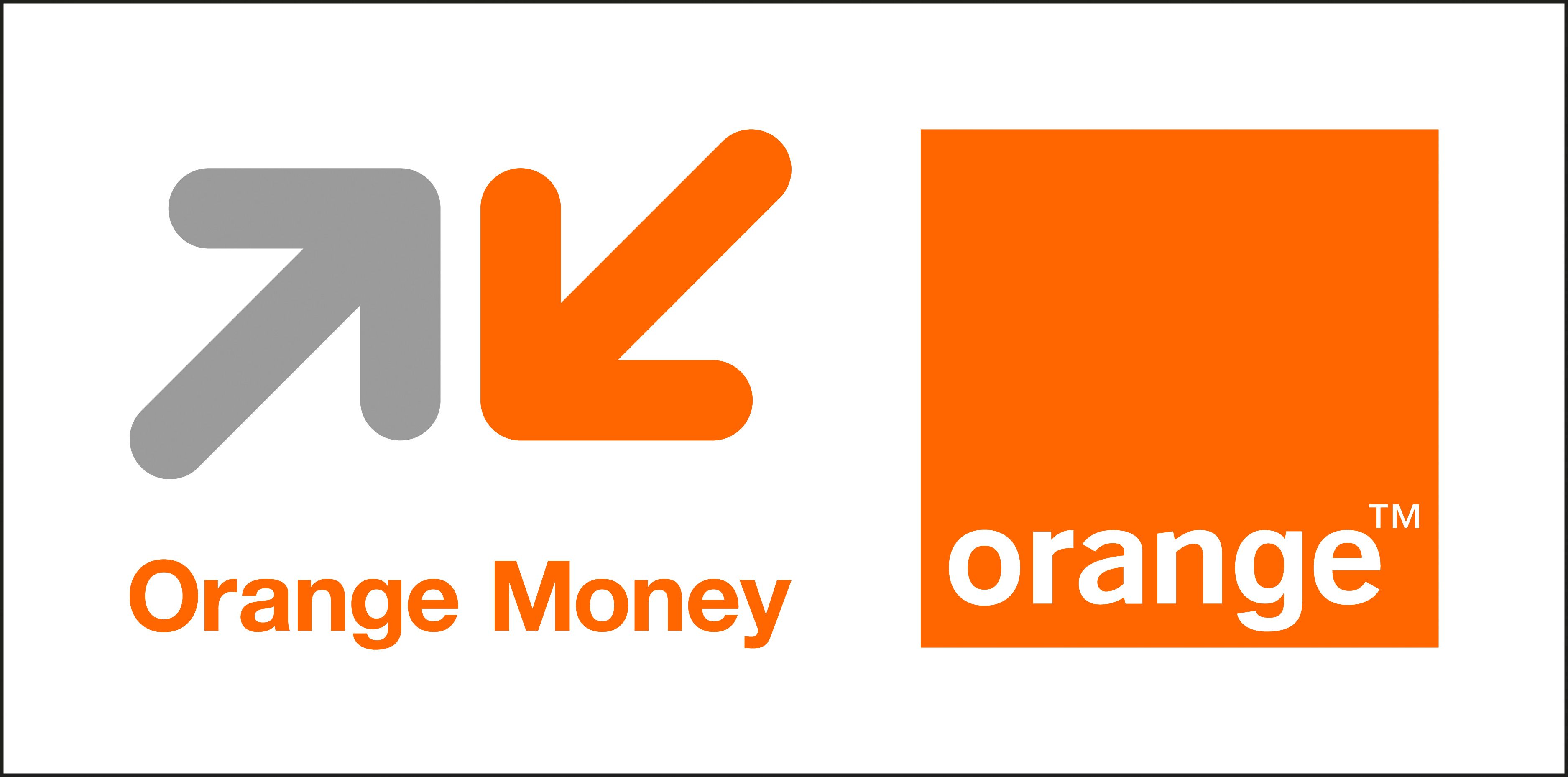 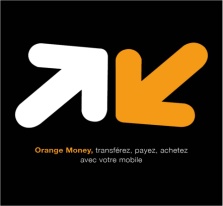 De la voix aux données
Des données aux transactions financières sur le mobile
SPECIFIEE
VOIX
FINANCES PUBLIQUES
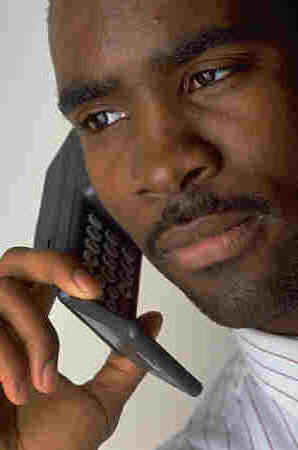 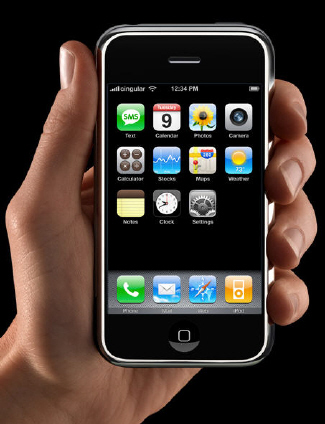 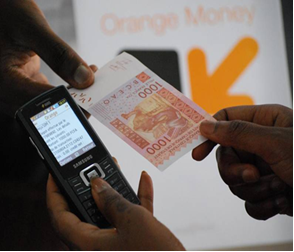 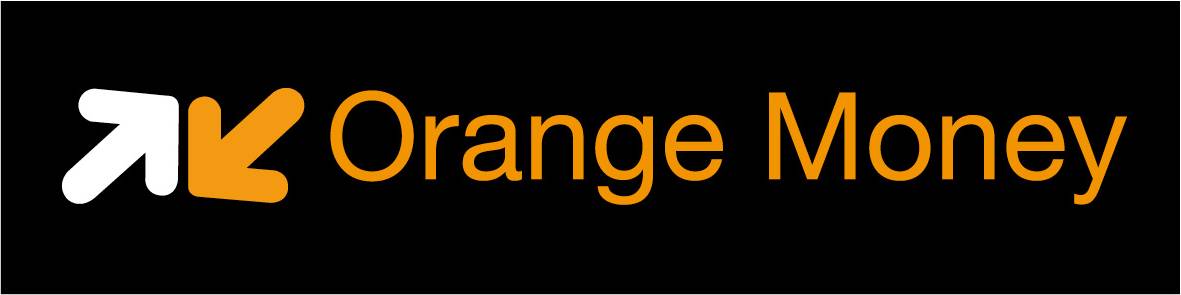 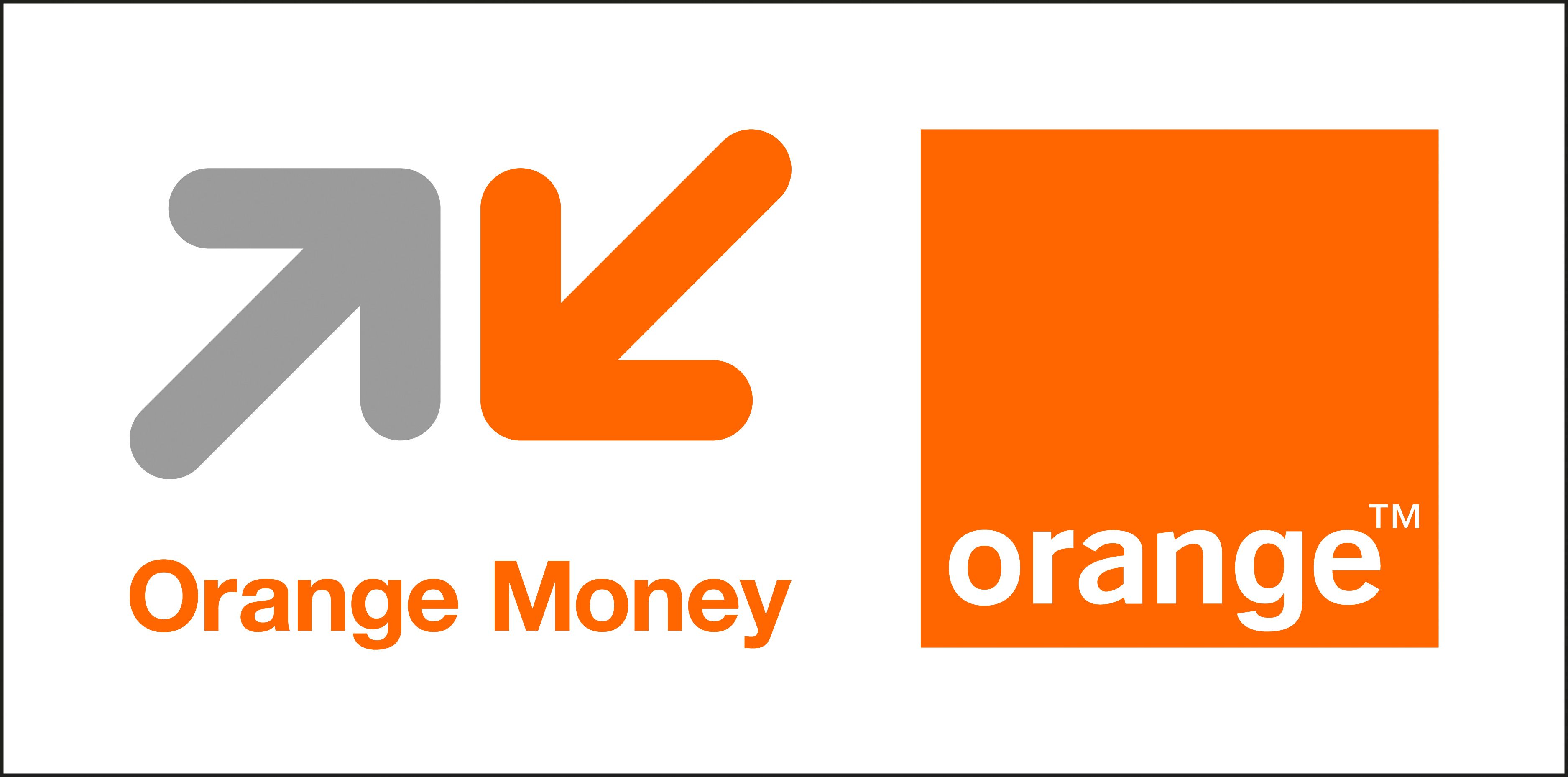 4
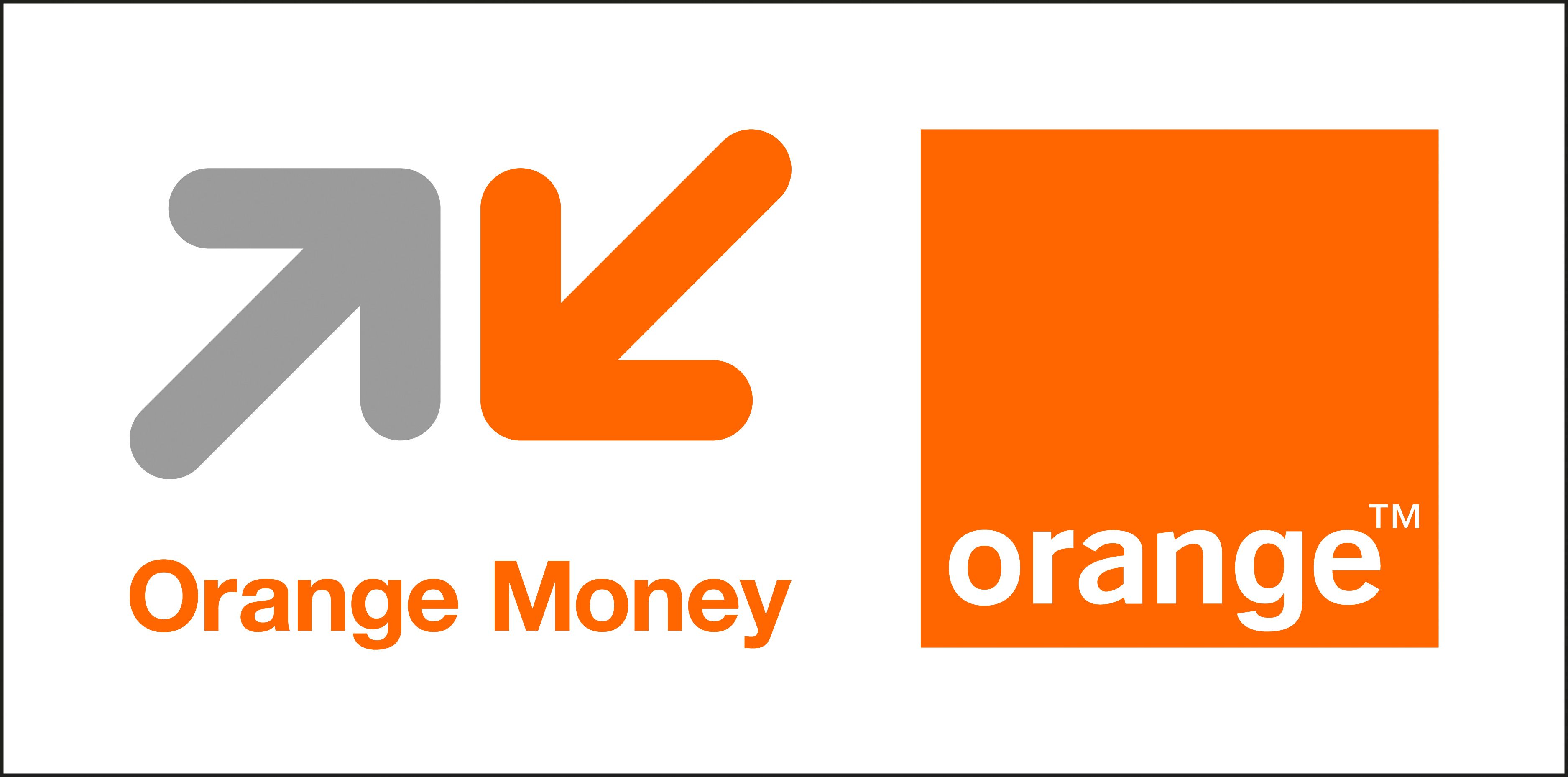 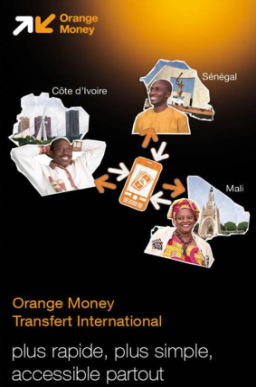 5 ans de  croissance …
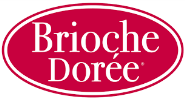 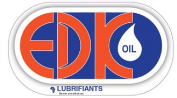 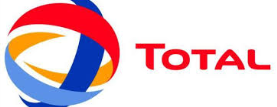 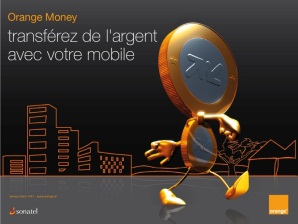 2014
Lancement
Paiement  sur Internet
2013
2010
2011
2012
Les paiements de factures
Assurance Paiement
Transferts
internationaux
Donation
  Paiement commerciaux
Depôt
Retrait
Transfert P2P
1 800 000  d’inscrits
200 Milliards CFA de transactions
inscrits
40 Milliards
800 000 d’inscrits
16 Milliards CFA  de transactions
600 000  d’inscrits
4 milliards CFA de transactions
1 000 000  d’inscrits
40 Milliards CFA de transactions
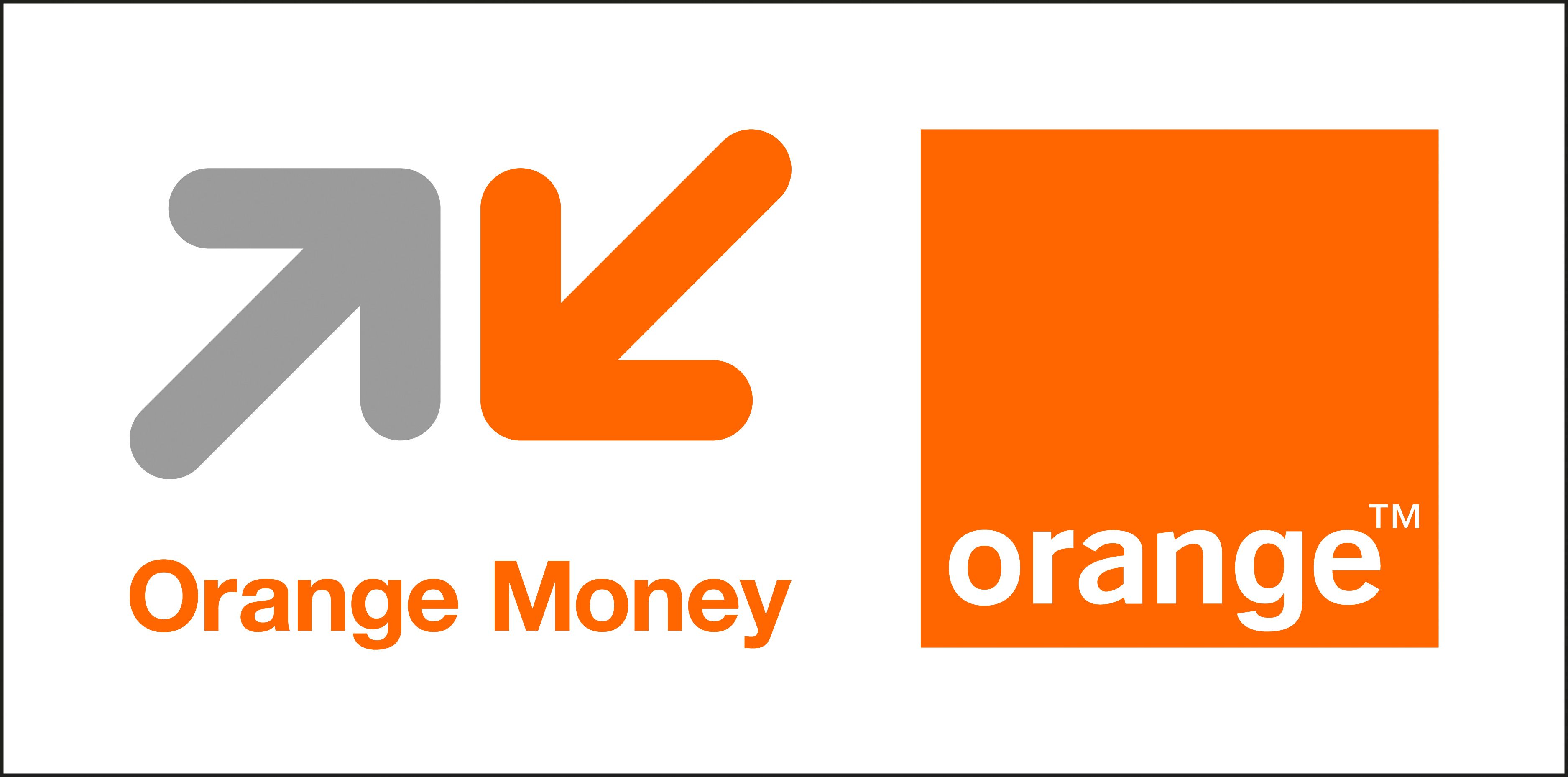 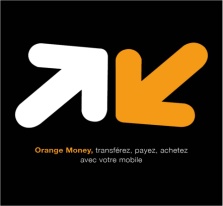 Mini compte bancaire pour tous !
Orange Money Sénégal agit comme un mini compte bancaire. C'est un portefeuille virtuel au sein  de  la téléphonie mobile pour le depot /retrait/ paiements de factures/paiements par internet/P2P transfert/paiements commerciaux /paiement de salaire et alimente essentiellement les personnes hors du système bancaire (95% de la population)
4000 agents certifiés sont opérationnels.  
Nous travaillons avec BICIS, BNP Paribas affiliée, comme notre partenaire bancaire. Ils sont en charge de la conformité, des questions réglementaire et la gestion monétaire.
A travers donc l’Afrique, Orange Money  de France Telecom a actuellement 10 millions utilisateurs enregistrés au Mali, en Côte d'Ivoire, à Madagascar, au Niger, et en Guinée...
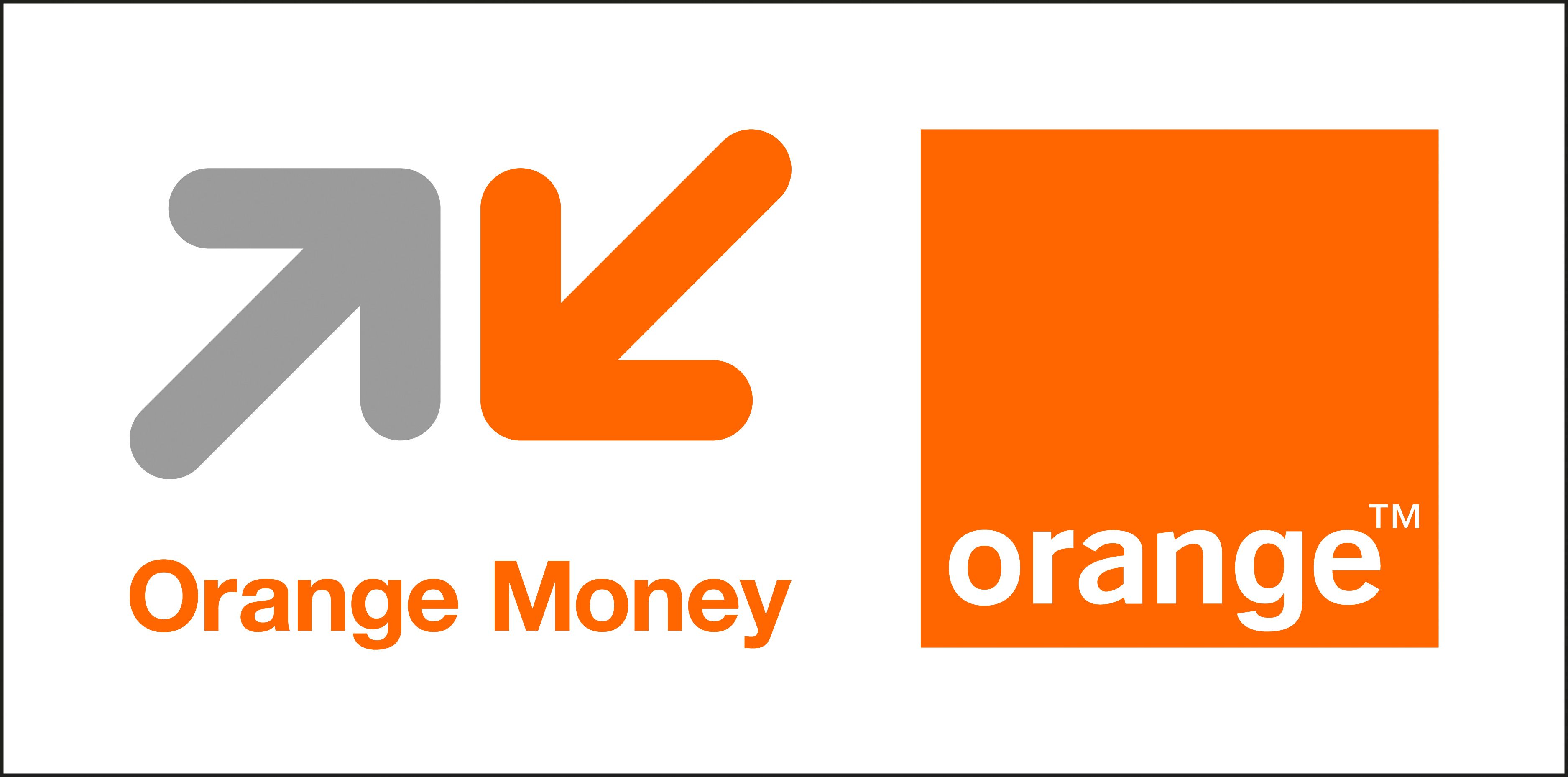 6
Dépôt
Transfert
paiements commerciaux
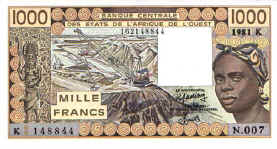 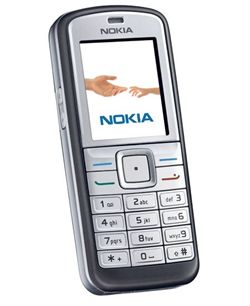 Donations
Retraits
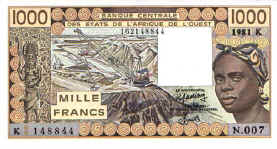 paiements sur Internet
Assurance
Transferts Internationaux
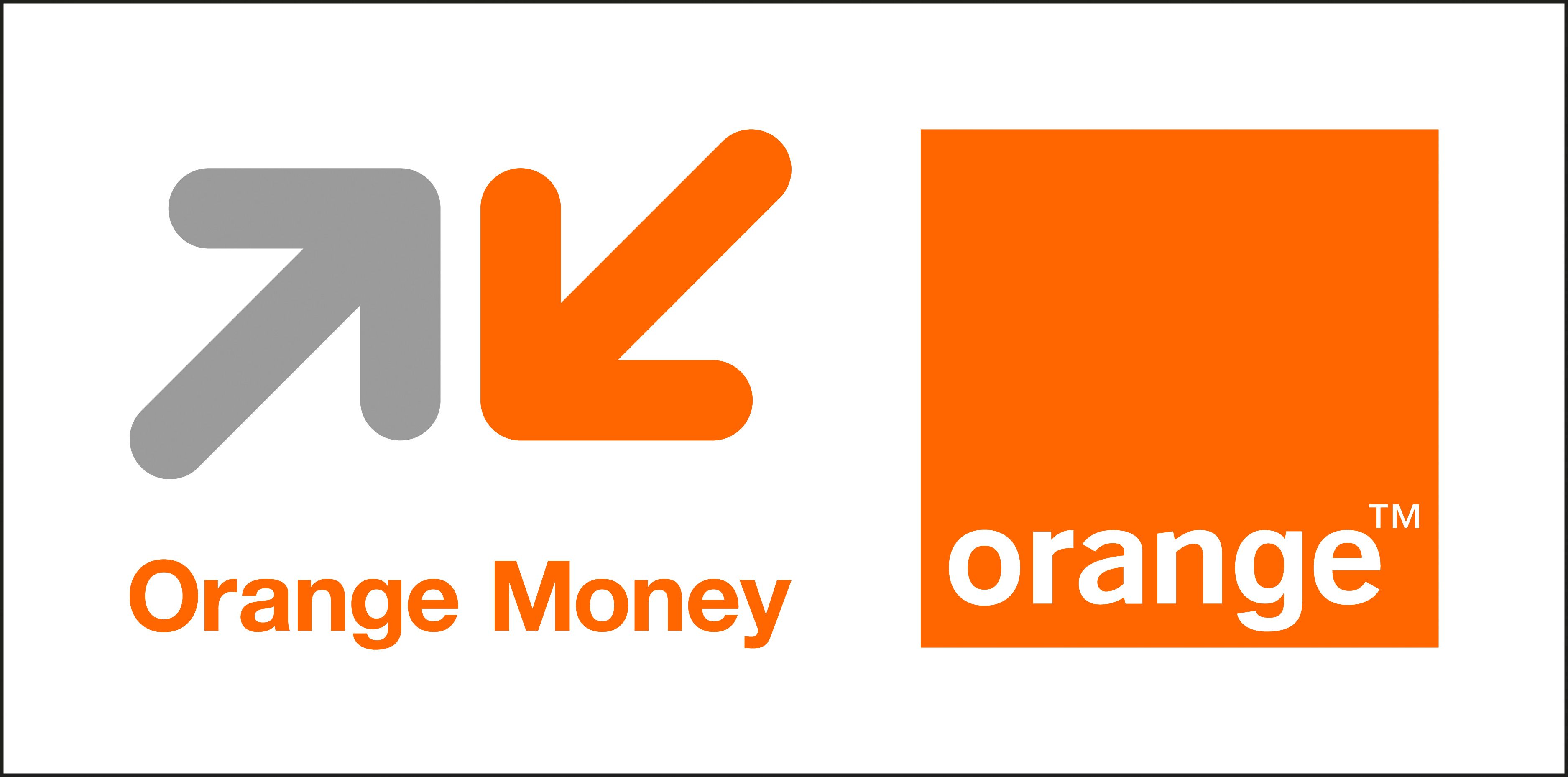 Au sujet de la qualité des services
Mon argent est disponible en tout temps
Je peux faire des transactions sans la moindre contrainte "
La qualité des services est d'une importance cruciale pour les paiements mobiles
Les clients
Ma responsabilité est engagé
L'argent est un sujet sensible 
Les pirates informatiques existent!
Les opérateurs
Je dois garantir la qualité des paiements
Mon partenaire de paiement  doit être sécurisé.
Partenaires
Perte de profit, plaintes des clients, perte de contrats ,depreciation  de l'image, abandon de service ...
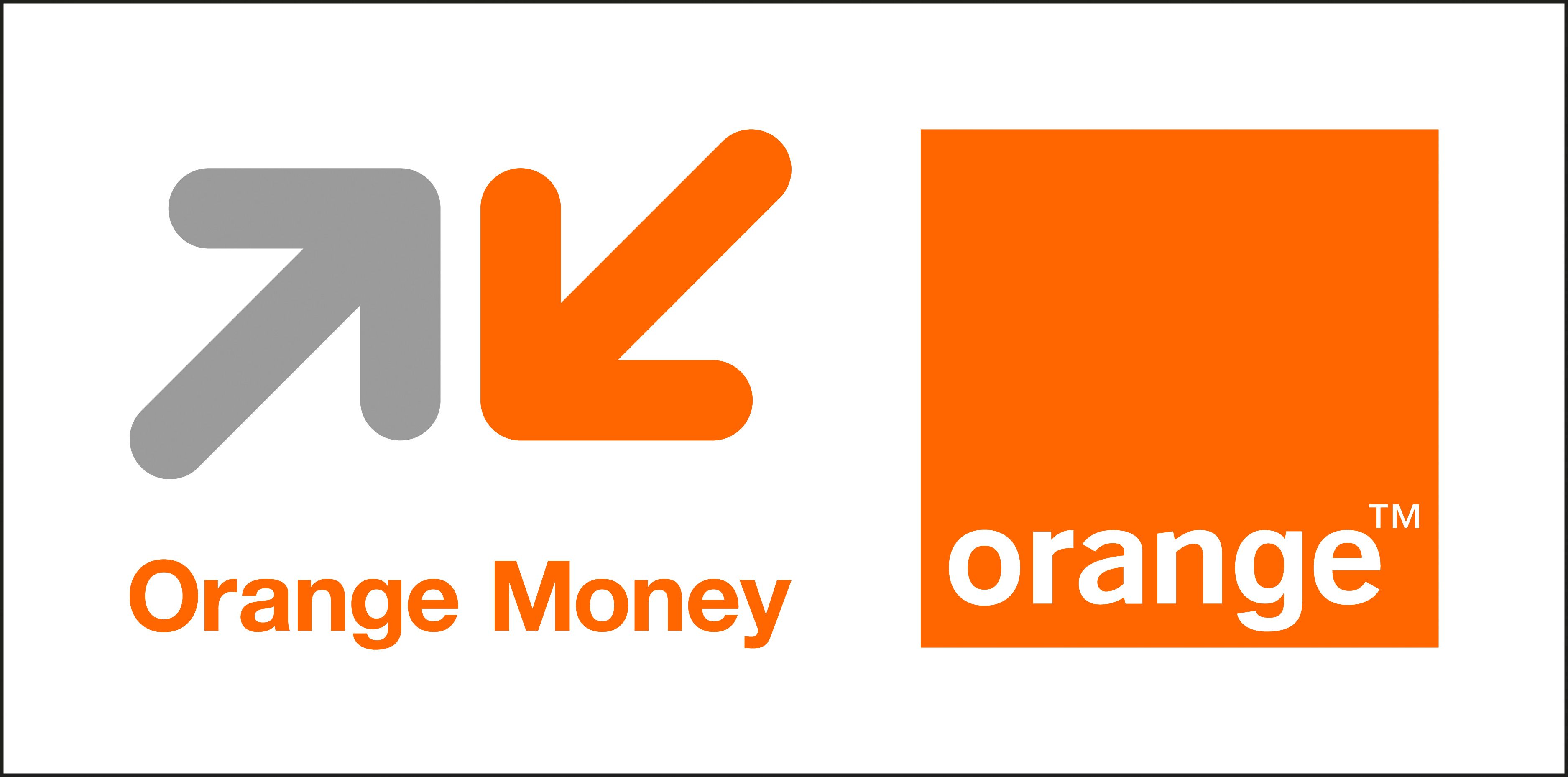 Les clés du succès pour garantir la qualité de services
Technique
Partenariat
La mise en priorité des SMS et USSD pour MFS 
Équipe dédiée pour la  supervision technique
Plate-forme d’externalisation pour assurer la qualité
 Exécution en temps réel
Suivi rigoureux des transactions 
Fournisseurs de Plateformes bénéficient d’ expériences majeures MFS
Priorité  de Hotline(7Jours/Semaine)
B2B management 
Rapport disponible
Facile à utiliser
Agrément de la banque centrale 
Équipe dévouée aux partenaires
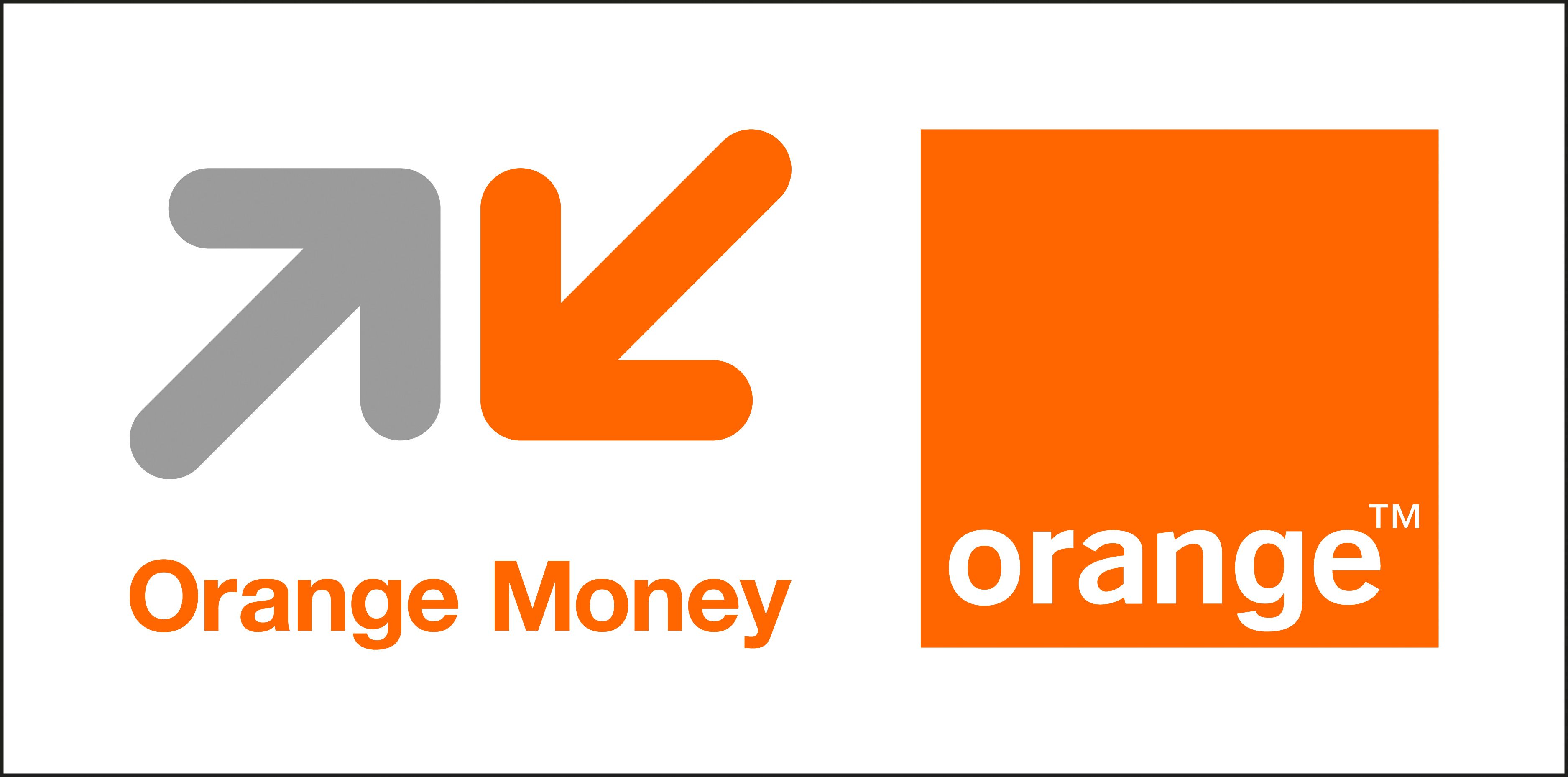 Les clés du succès pour garantir la qualité de service
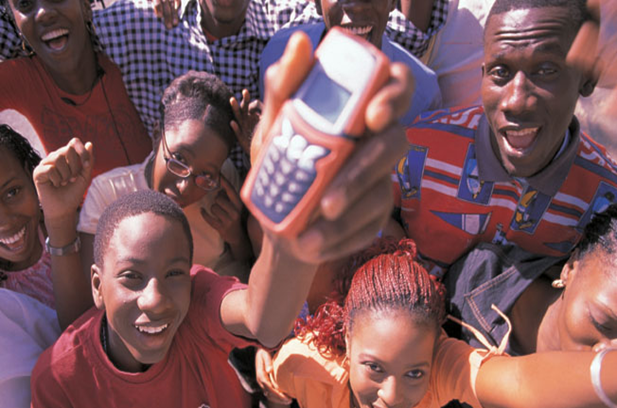 Les clients
Priorité de Hotline 
Solvabilité des agents 
Paiements et transfert en temps réel 
Facile d’accès et d’utilisation
 Garantie de la transaction
Le Marketing est la source du lancement technique
Programme de certification des voyages du client
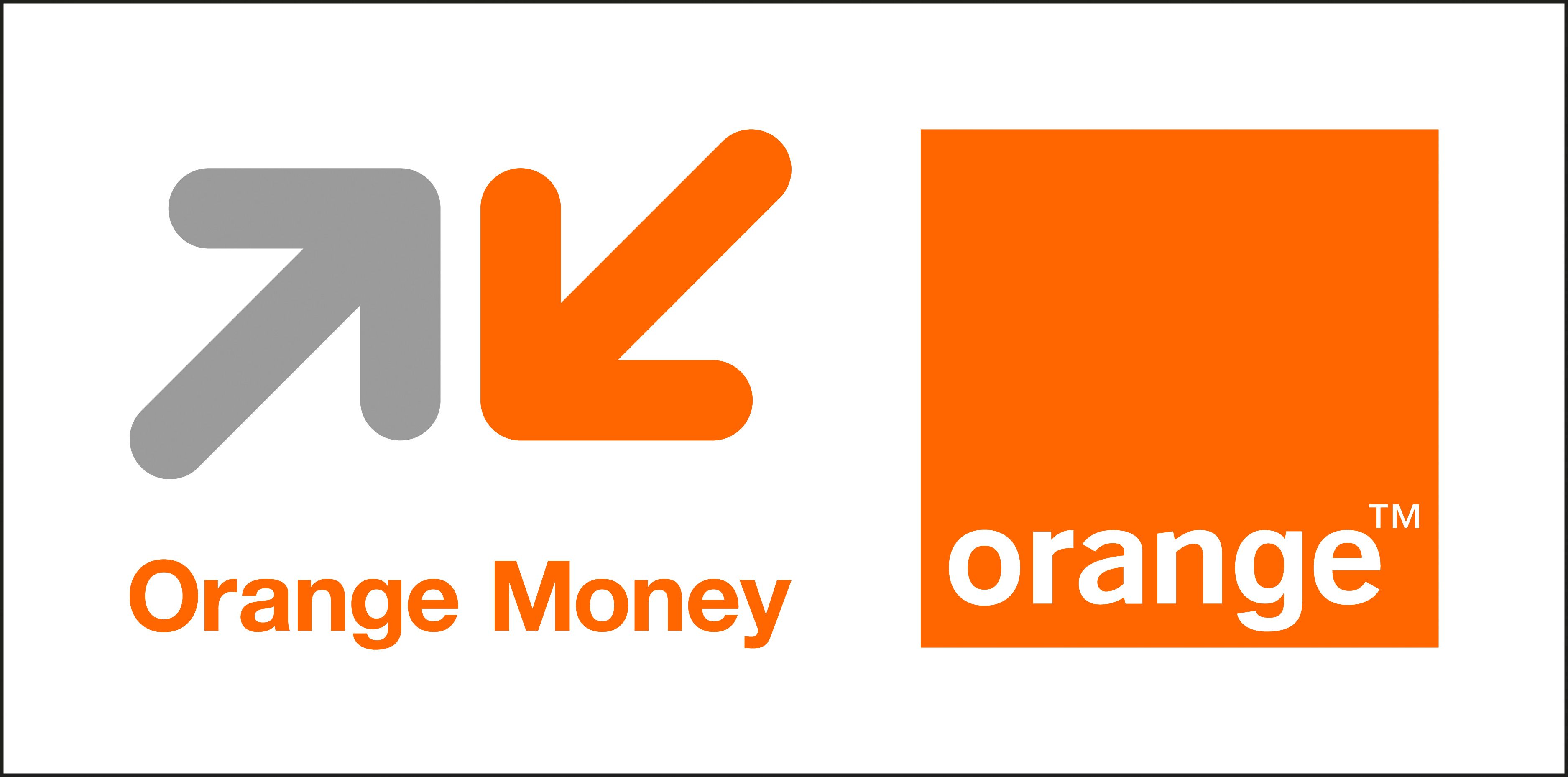 Merci à vous
12
DMP/MKT